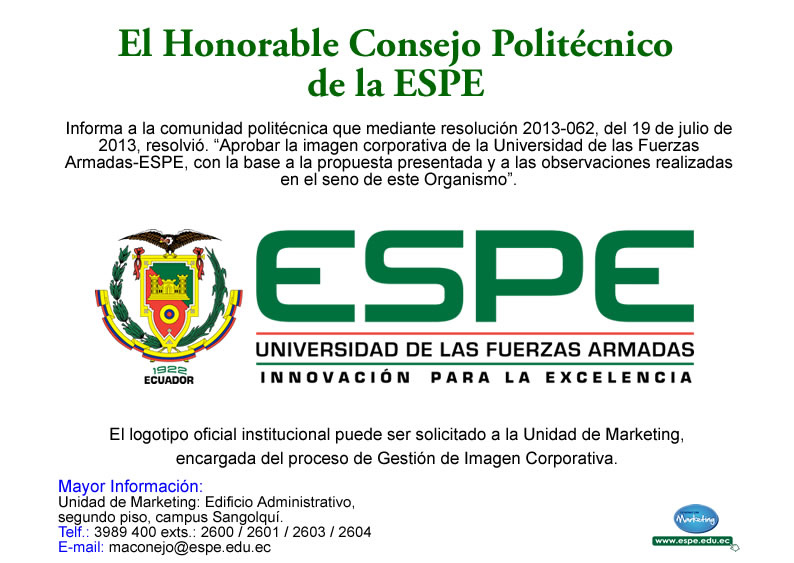 DISEÑO DE PROCESOS BAJO NOTACIÓN BPMN E IMPLEMENTACIÓN DE UN SISTEMA DE MEDICIÓN DE LOS PROCESOS EN EL CENTRO DE RECREACIÓN DE OFICIALES DEL EJÉRCITO
AUTOR: m. Alexandra Domínguez s.
Agenda
Introducción de la Organización
Identificación del Problema
Objetivos de la Investigación
Metodología utilizada
Conclusiones y recomendaciones
C.r.o.e.
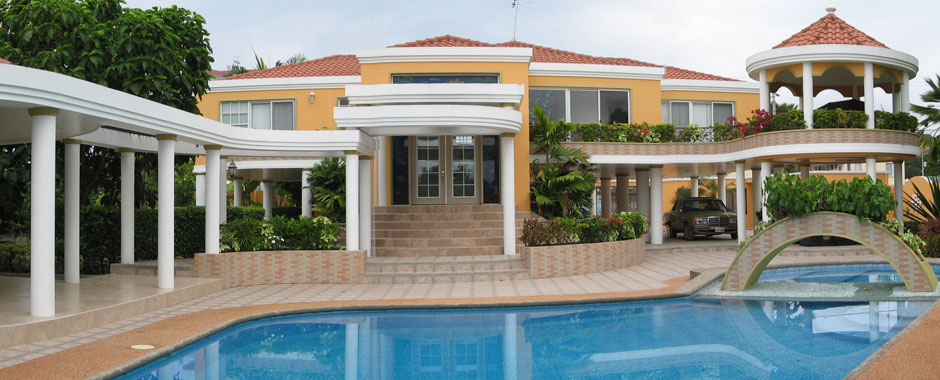 Fue creado hace 30   años

Tiene 2000 socios aproximadamente

Desea  enfocar su gestión en base a procesos

Está interesado en lo que dice el cliente
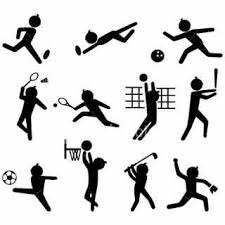 problema
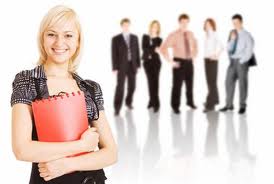 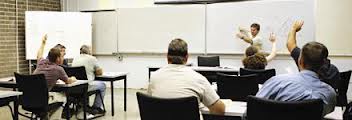 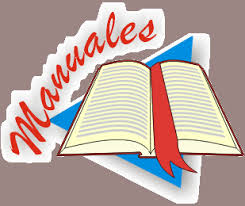 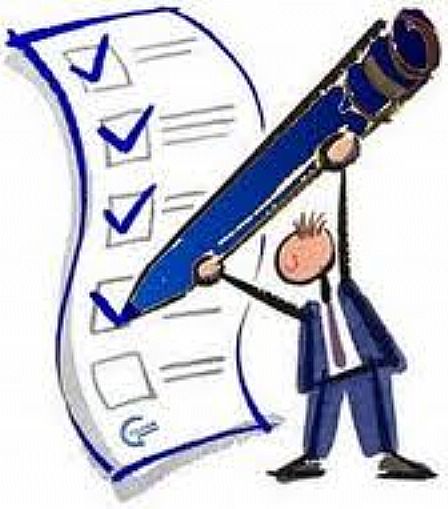 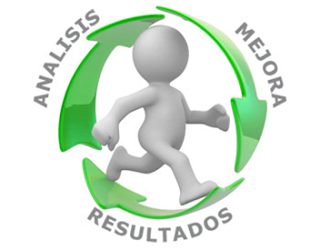 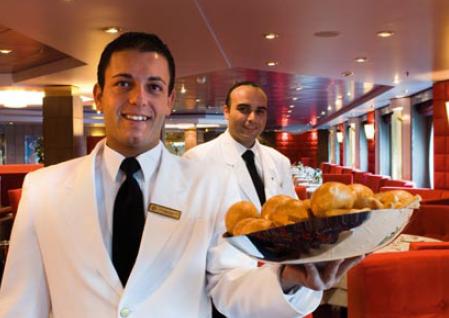 ACTIVIDADES       Y RESPONSABILIDADES
objetivos
Realizar un diseño de procesos bajo notación BPMN e implementar un sistema de medición de los procesos del CROE.
Realizar un levantamiento de procesos en el CROE 

Diseñar los procesos mediante la BPMN

Realizar la documentación de los procesos diseñados

Proponer indicadores de los procesos diseñados 

Realizar una prueba piloto de medición de los procesos diseñados
Marco teórico
Organización
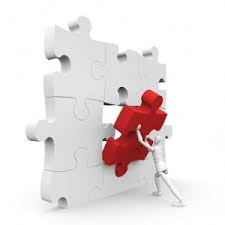 Diseño de procesos

BPM

BPMN

Indicadores
Necesidades de los Clientes
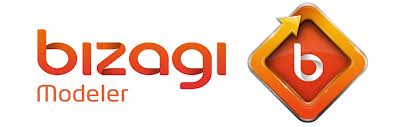 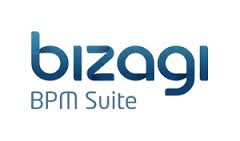 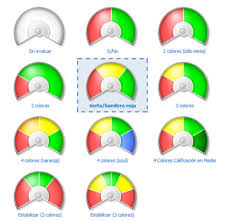 metodología
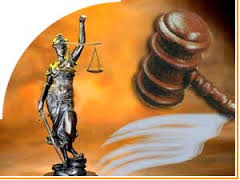 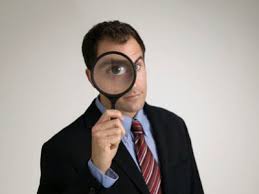 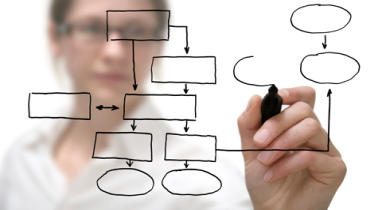 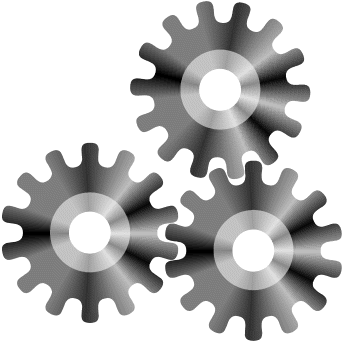 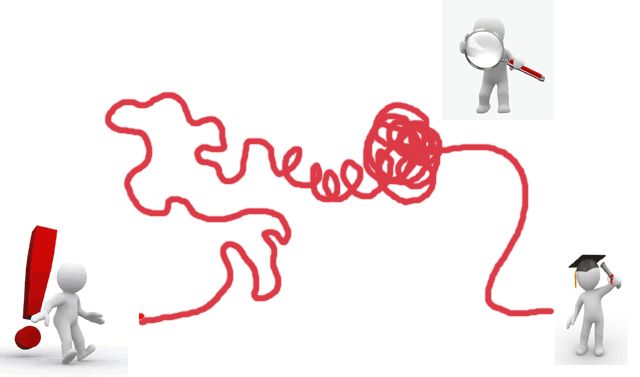 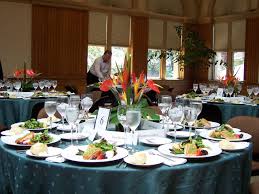 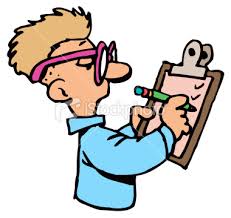 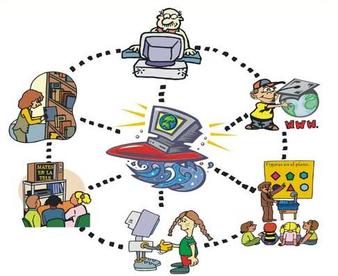 Cadena de valor
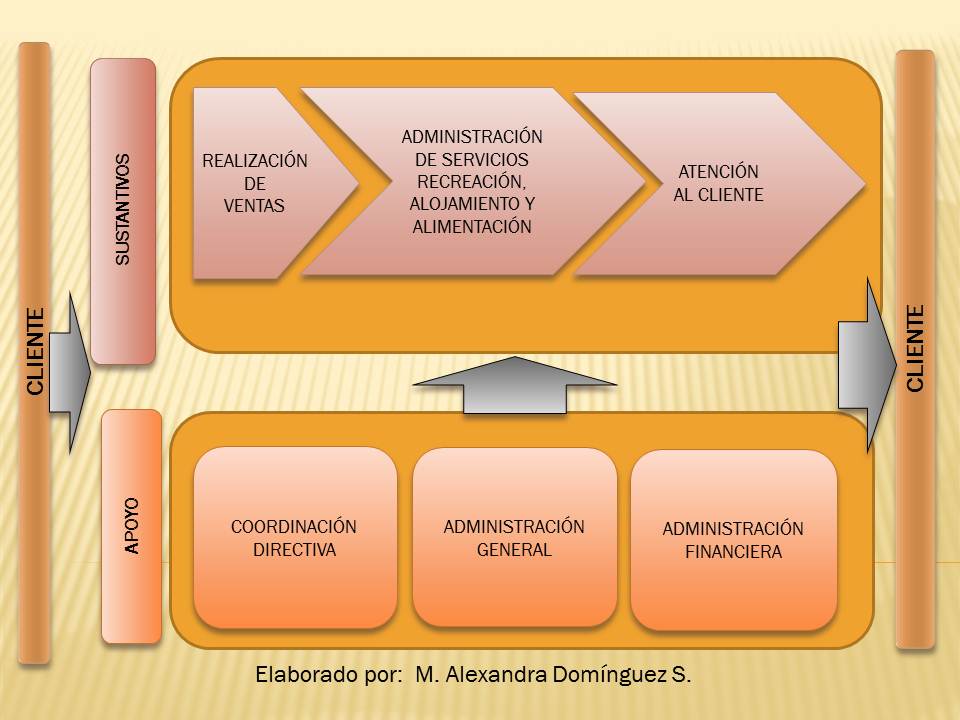 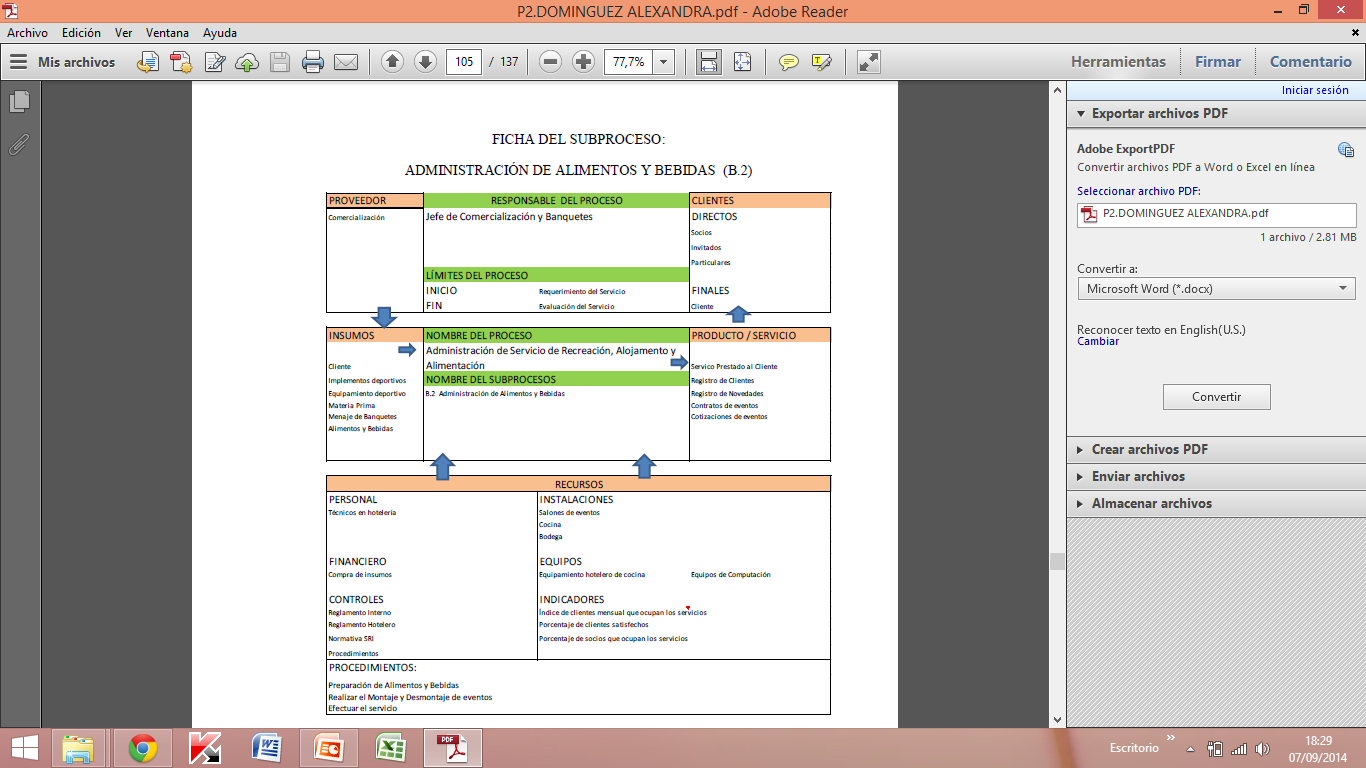 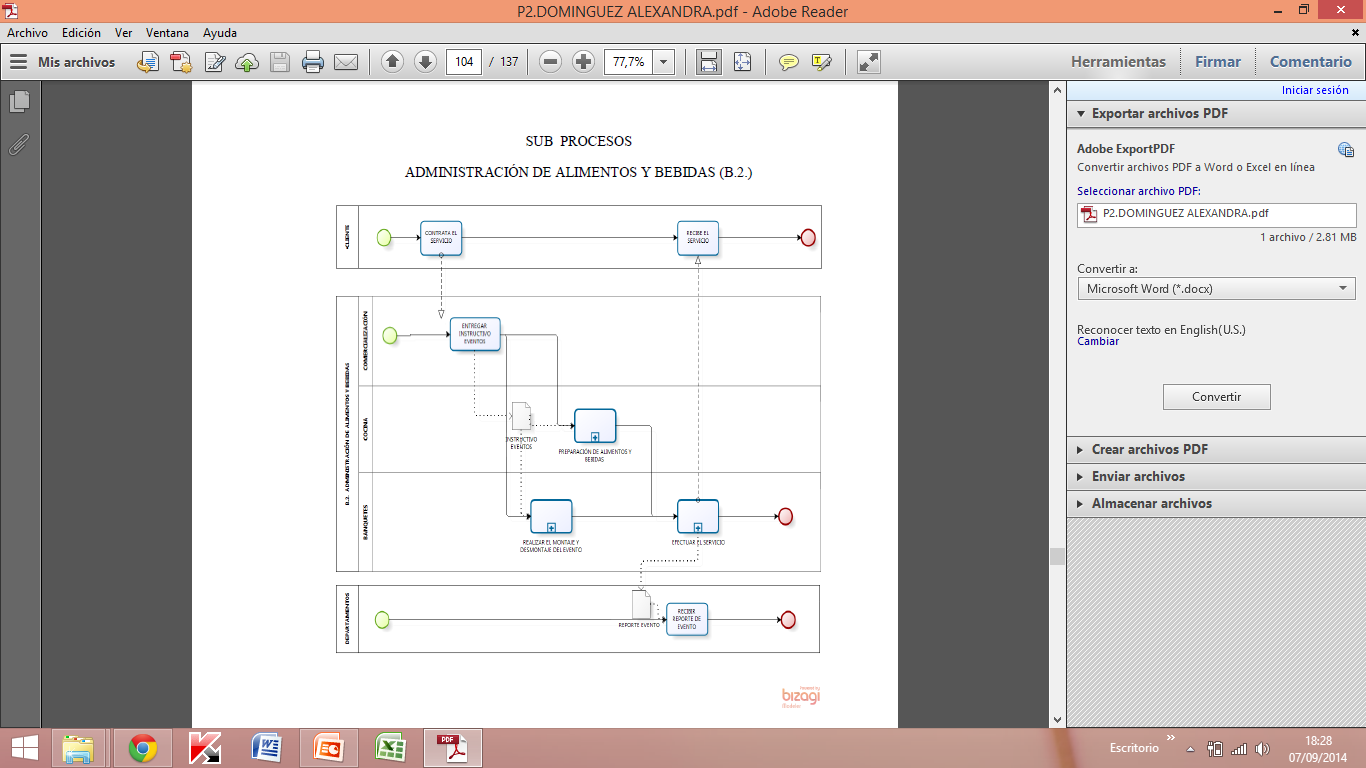 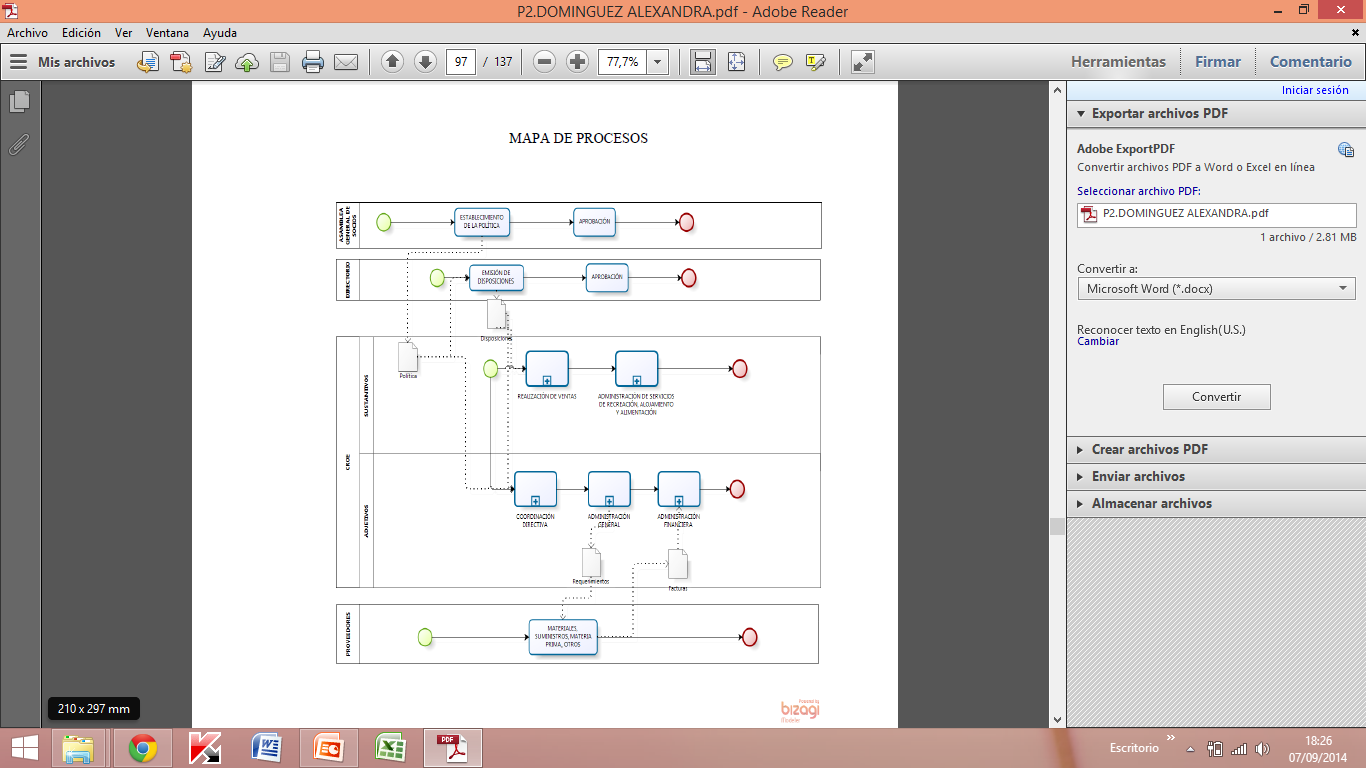 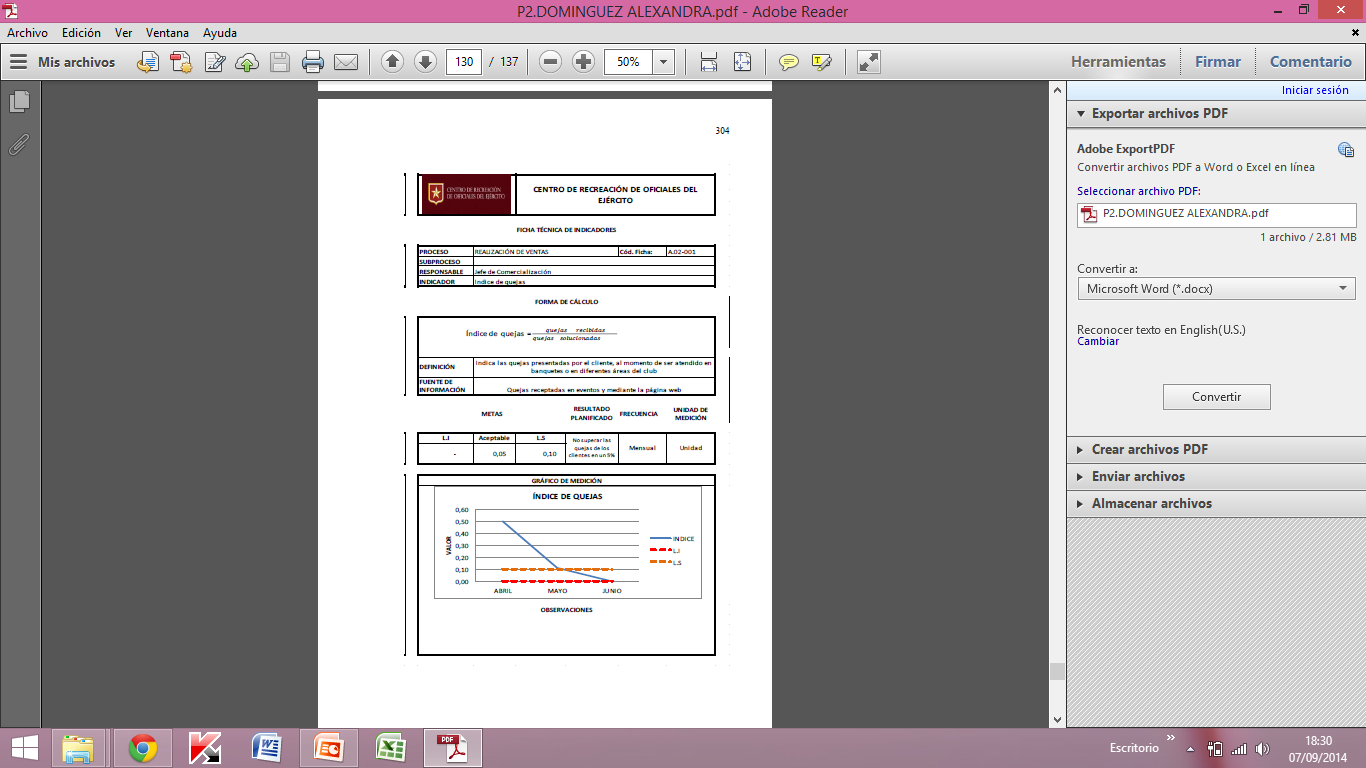 resultados
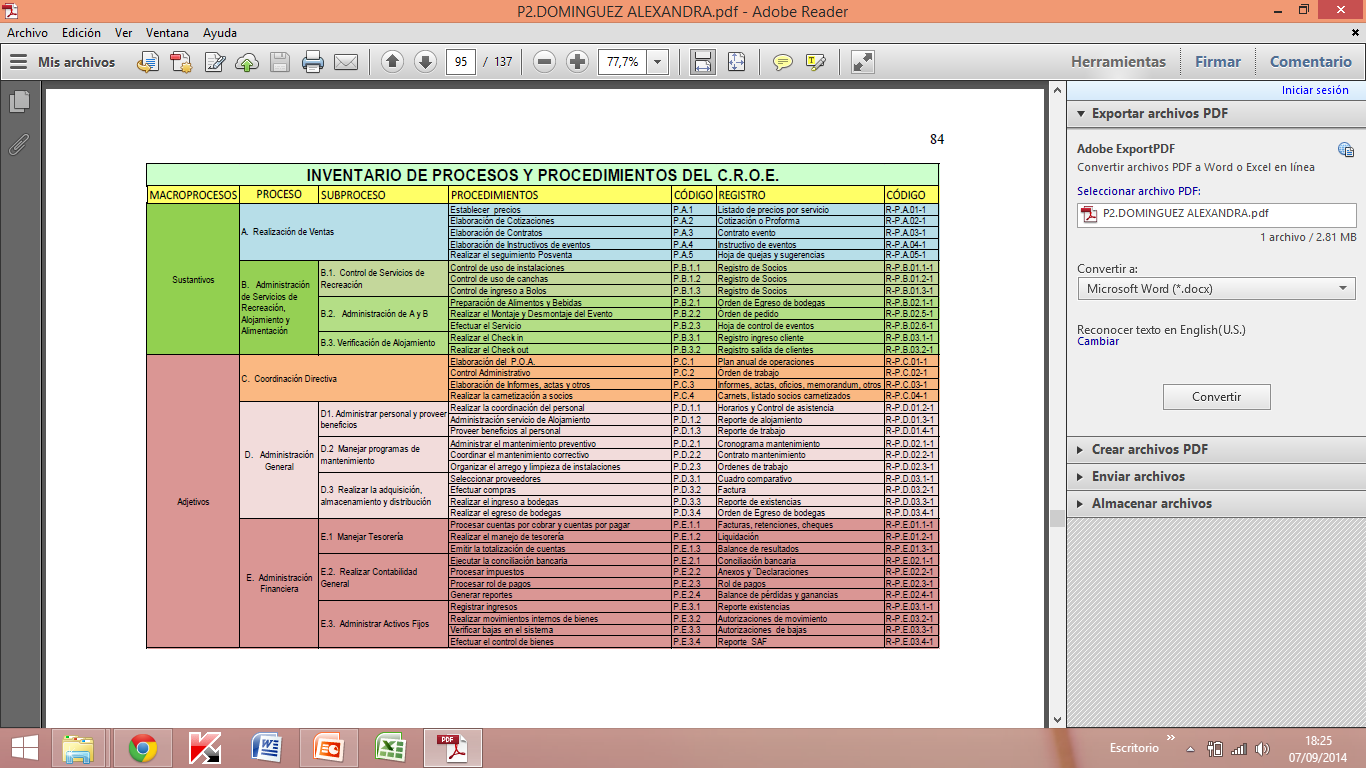 conclusiones
El trabajo era realizado de manera tradicional sin documentar ni estandarizarlo.
No existía evaluaciones técnicas
No se planteaban metas reales
No existía un control documental
Falta compromiso de la dirección
No existía línea base para los indicadores
No existe una cultura de quejas y sugerencias en los clientes
recomendaciones
Implementación de los procesos diseñados
Realizar  la medición y seguimiento oportunos 
Difundir a los socios y sus familias la existencia de buzones de quejas y sugerencias
Capacitar al personal para realizar un seguimiento al cliente
Realizar la automatización de los procesos
Ingresar en una mejora continua de sus procesos
Muchas  gracias
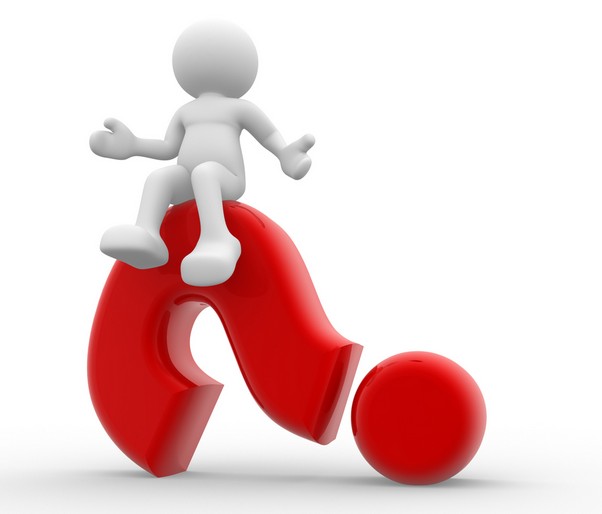